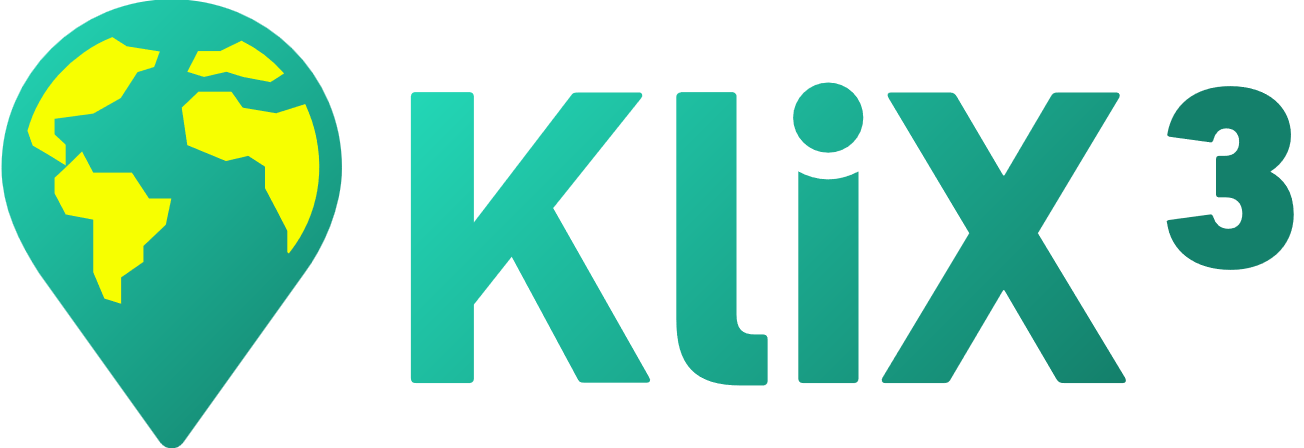 … in XXX
Klimaschutzzentrum, Umweltamt…
Wege zum klimaneutralen Leben Heute für morgen
Wie gelingt wirksamer Klimaschutz im Alltag ganz konkret?
Finden Sie – gemeinsam mit anderen Bürgerinnen und Bürgern – Ihren persönlichen Weg zum klimaneutralen Leben und leisten Sie einen Beitrag zur Forschung. Machen Sie mit bei den Angeboten von KliX³ in XXX:
Ihr Klimaplan:
Mit der KliX³-Toolbox erstellen
Ihre jährliche CO2-Bilanz:
im bundesweiten Forschungspanel
Ihr Weg zum klimaneutralen Leben:
Mit den KliX³-Workshops
Auftaktveranstaltung
am DATUMORT
STRAße
PLZ KOMMUNE
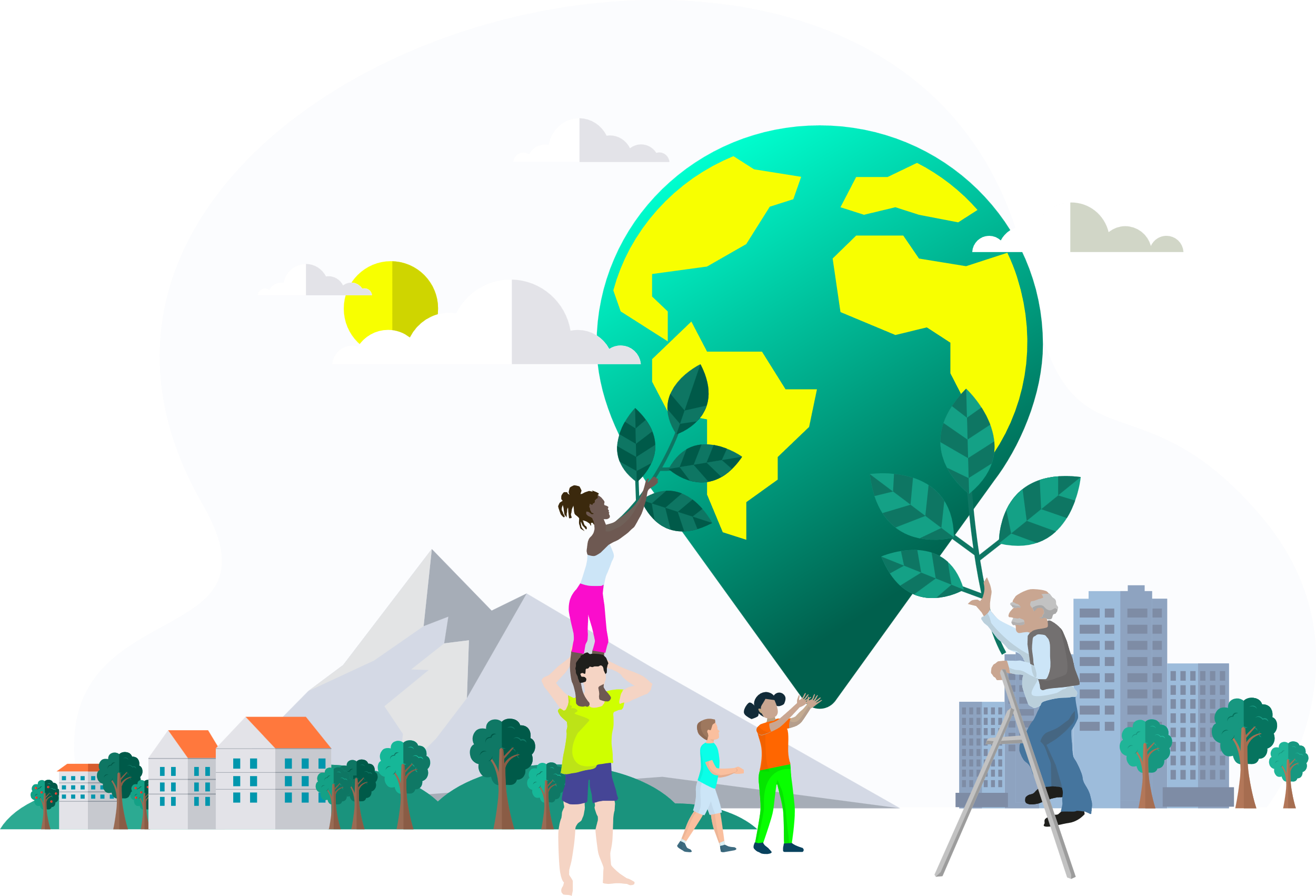 Anmeldung und Infos unter
www.klix3.de oder bei 
kontakt@klix3.de.
Platz für Ihr Logo
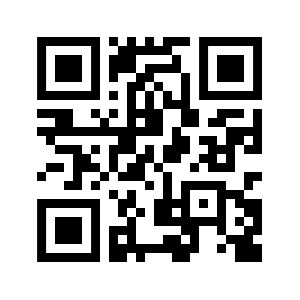 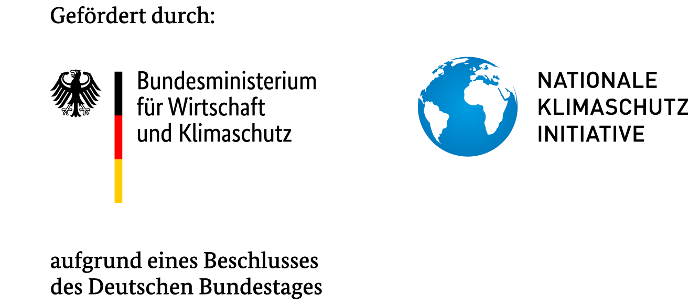 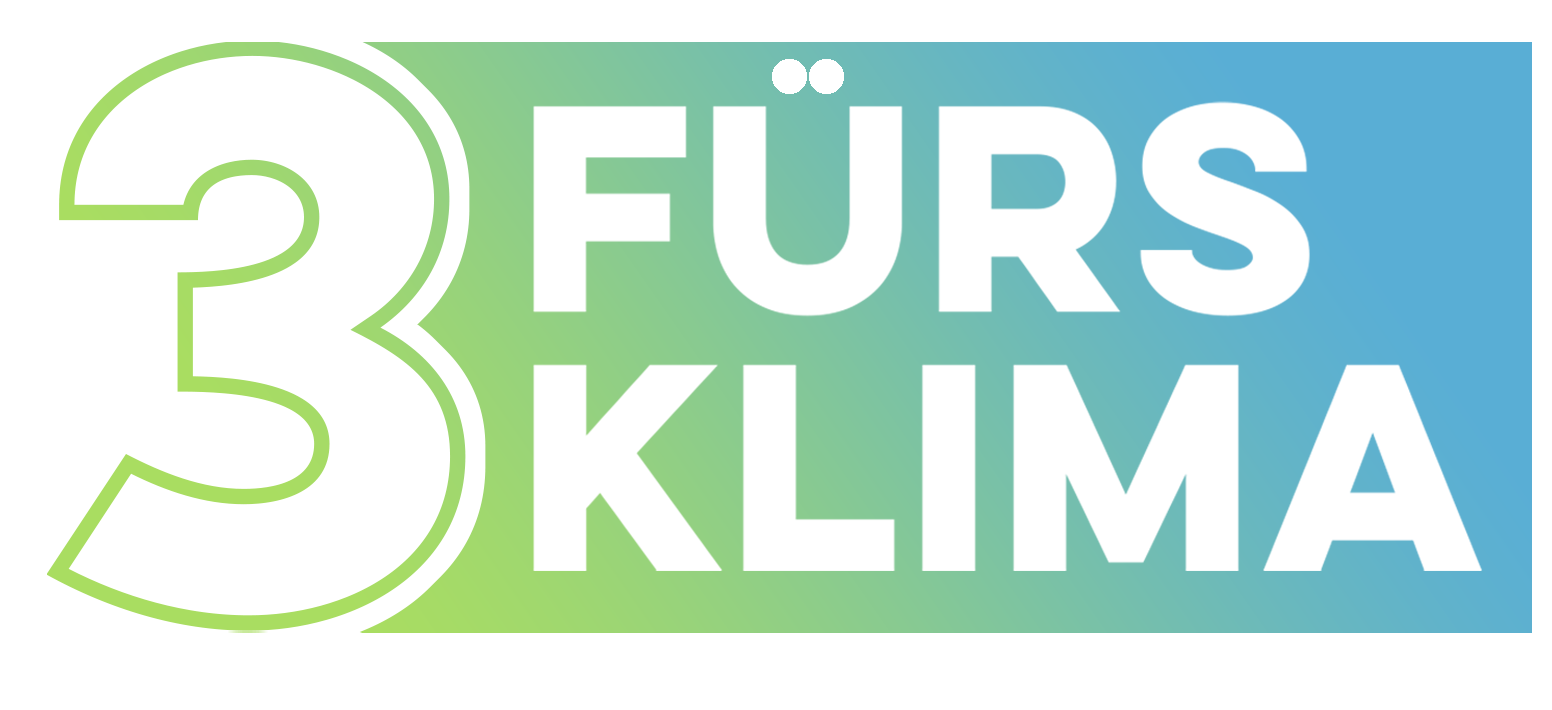 Platz für Ihr Logo
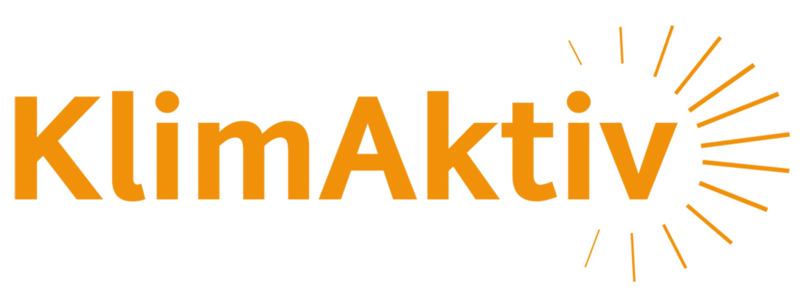 V.i.S.d.P.: 3 fürs Klima e.V., W.-Müller-Str. 13, 06844 Dessau, kontakt@klix3.de